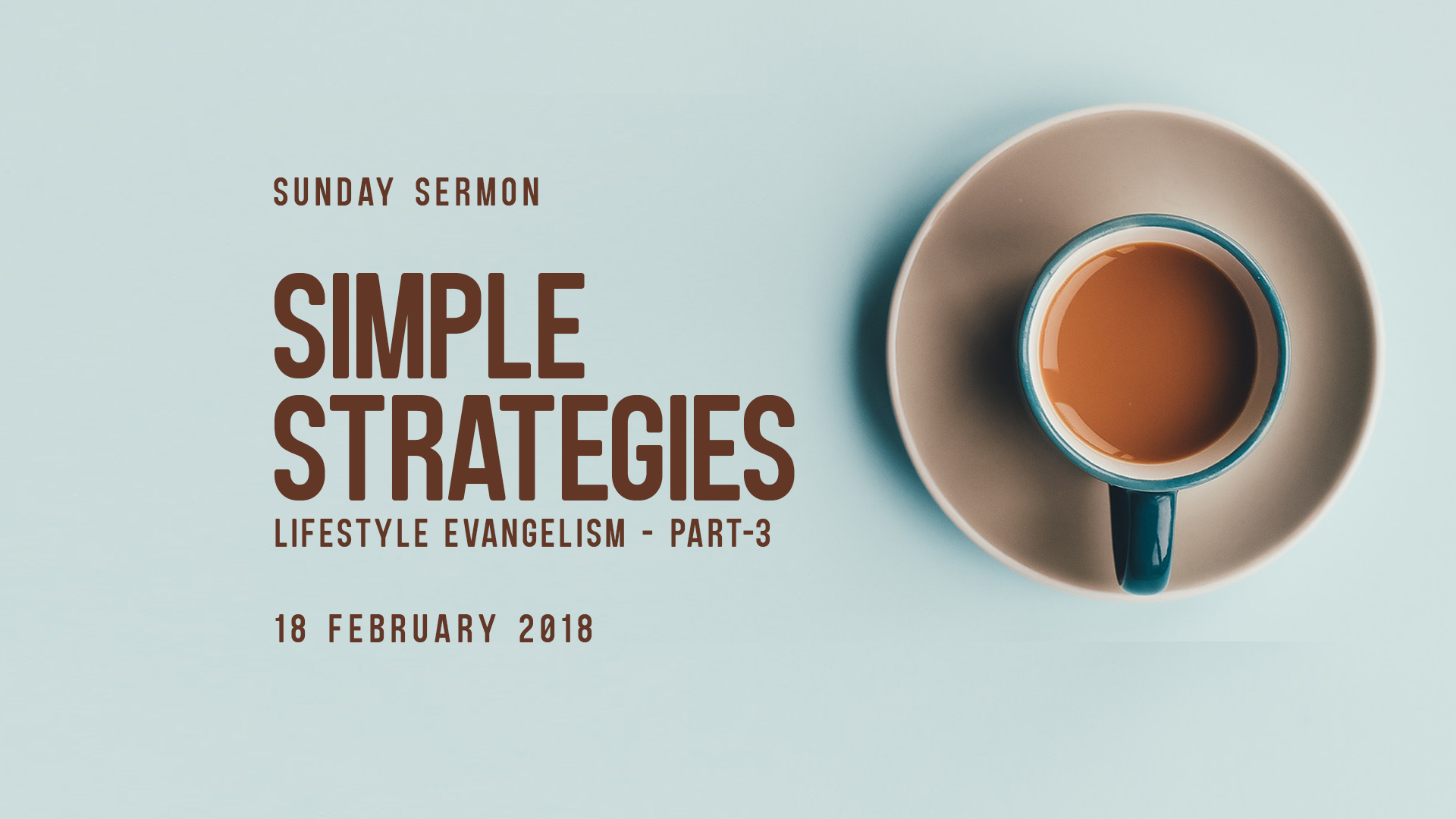 Part -1 Necessity and Urgency

Part -2 Overcoming Inhibitions
Acts 1:8
But you shall receive power when the Holy Spirit has come upon you; and you shall be witnesses to Me in Jerusalem, and in all Judea and Samaria, and to the end of the earth."
Share and demonstrate 
the Gospel 
with love and power
Romans 1:16
For I am not ashamed of the gospel of Christ, for it is the power of God to salvation for everyone who believes, for the Jew first and also for the Greek.
1 Corinthians 1:18-25
18 For the message of the cross is foolishness to those who are perishing, but to us who are being saved it is the power of God. 
19 For it is written: "I WILL DESTROY THE WISDOM OF THE WISE, AND BRING TO NOTHING THE UNDERSTANDING OF THE PRUDENT."
1 Corinthians 1:18-25
20 Where is the wise? Where is the scribe? Where is the disputer of this age? Has not God made foolish the wisdom of this world? 
21 For since, in the wisdom of God, the world through wisdom did not know God, it pleased God through the foolishness of the message preached to save those who believe.
1 Corinthians 1:18-25
22 For Jews request a sign, and Greeks seek after wisdom; 
23 but we preach Christ crucified, to the Jews a stumbling block and to the Greeks foolishness, 
24 but to those who are called, both Jews and Greeks, Christ the power of God and the wisdom of God. 
25 Because the foolishness of God is wiser than men, and the weakness of God is stronger than men.
1 Corinthians 2:4-5
4 And my speech and my preaching were not with persuasive words of human wisdom, but in demonstration of the Spirit and of power, 
5 that your faith should not be in the wisdom of men but in the power of God.
Share and demonstrate 
the Gospel 
with love and power
Personal Strategies
Group Strategies
Be Prepared To Share:

 The Gospel in 5 minutes
 Your personal life-transformation in 5 minutes
 A relevant personal miracle story (healing, God's intervention, God's provision) in 3 minutes
Pray short prayers
Remember, the Battle is the Lord's
2 Timothy 2:23-26
23 But avoid foolish and ignorant disputes, knowing that they generate strife. 
24 And a servant of the Lord must not quarrel but be gentle to all, able to teach, patient, 
25 in humility correcting those who are in opposition, if God perhaps will grant them repentance, so that they may know the truth, 
26 and that they may come to their senses and escape the snare of the devil, having been taken captive by him to do his will.
John 6:44  
No one can come to Me unless the Father who sent Me draws him; and I will raise him up at the last day.
Share and demonstrate 
the Gospel 
with love and power